GSA National Information Technology Commodity Program
Integrated Technology Services
GSA Government Managed Reverse Auction
Mar 2014
Integrated Technology Services
Agenda
Government Managed Reverse Auction Platform

  Overview
  What is available today
  Benefits for buyers, management and industry
  Level III Information
  Contact Information
2
Integrated Technology Services
ReverseAuctions.gsa.gov – Overview
Efficient and cost-effective process for buying non-complex commodities and simple services
Drives down the total cost of acquisitions
Increases savings to customers and taxpayers
Streamlines procurement cycle time
Complies with security and  acquisition requirements
Provides spend data and historical pricing
Interfaces with existing systems, i.e. eBuy , eLibrary  for authentication and catalog updates
3
Integrated Technology Services
What is Available Today
4
Integrated Technology Services
What is Available Today – cont.
5
Integrated Technology Services
ReverseAuctions.gsa.gov
6
Integrated Technology Services
ReverseAuctions.gsa.gov                       Buyer Benefits
Same log-in as eBuy
Complies with FAR 8.405 by leveraging existing vendors that are available in GSA eBuy and eLibrary meeting fair opportunity competition requirements
History on previous purchases
Real time pricing
7
Integrated Technology Services
ReverseAuctions.gsa.gov              Management Benefits
Self service - efficient and cost effective
Transparency in procurement
Clear information and audit trail to display low price history
Reduces the need for FOIA request on prices paid
Run agency reports for different levels based on organizational levels (spend/level III reporting)
Download in MS Excel for audit trail/internal files
8
Integrated Technology Services
ReverseAuctions.gsa.gov                  Management Benefits
No Additional Fees for products purchased on GSA schedule vehicles
Multiple Award Schedule Contracts (MAS)
NITCP IT Commodity BPAs
Federal Strategic Sourcing BPAs (FSSI) 
Agency BPAs against Multiple Award Schedule Contracts (MAS)
9
Integrated Technology Services
ReverseAuctions.gsa.gov                       Industry Benefits
Direct contact with buyers
Same log-in as eBuy
Complies with FAR 8.405(d)(3)(ii) by leveraging existing vendors that are available in GSA eBuy and eLibrary meeting fair opportunity requirements
Ability to conduct Small Business Set-Asides
10
Integrated Technology Services
ReverseAuctions.gsa.gov                    Industry Benefits
Real time pricing is displayed
Vendor’s name withheld for privacy
Vendors are aware of where they stand 
Price Reduction clause is not invoked
	(See GSAM 552.238-759(d)2)
Proxy bids
Web based program – allows all qualified vendors to participate depending on vehicle chosen by buyer
11
Integrated Technology Services
ReverseAuctions.gsa.gov           Perhaps Less Suited For
Complex actions
Services with statement of work
When using non-price factors for evaluations

Some best value procurements / tradeoffs

Sole source acquisitions

Low dollar value (micro purchase) – Buyer decides
12
Integrated Technology Services
Reverse Auctions - DO NOT
Take the place of buyer’s decision making
Choose, write or include appropriate clause – contracting officers’ function
Take the place of contracting officers’ or card holders’ decision 
Reverse auction is a method to receive quotes in a faster more robust and competitive environment
Add steps to the procurement process
13
Who Can Use It
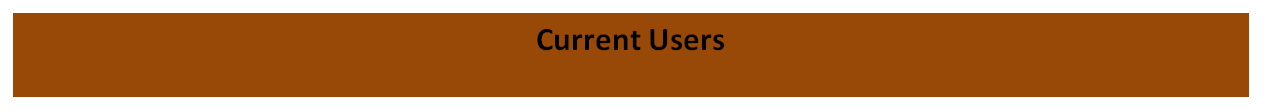 2
2
2
How To Access GSA Reverse Auction Platform?
ReverseAuctions.gsa.gov

GSA Advantage
2
2
2
2
2
2
2
2
2
2
2
2
2
2
2
2
2
2
2
2
2
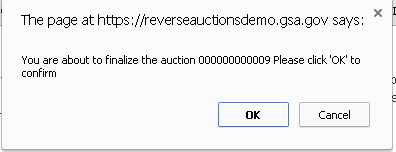 2
2
2
2
[Speaker Notes: My dashboard 
Showing me What actions I can take
Live Auctions
My messages showing what you did]
2
[Speaker Notes: Clicked on Line to acces pending auction

Here are the bids and number of  vendors

Line item – gives details or make award]
2
2
[Speaker Notes: Here are the prices – apparent low -]
2
[Speaker Notes: If you had any questions – you will get in your box.  Goes to your business account – enter response back in RA Platform.]
2
[Speaker Notes: These are the vendor attachments. – BN material to show it met the specs.]
2
[Speaker Notes: From Dashboard 
My Awards – Pending and  completed

Multiple to do a split]
2
[Speaker Notes: Just one – breakout of the bids – Mfg, PN how long its good for.]
2
[Speaker Notes: Single award – shows cumulative]
2
[Speaker Notes: You made your selection  shows award is made
Put it back into your Acquistion System – Notice goes to awardee and unsucessful]
2
2
[Speaker Notes: Download – Excel to save
Get Report – shows on screen – see scrolling bar – sample to follow with data elements.]
Integrated Technology Services
ReverseAuctions.gsa.gov   Sample level III data fields
Line Items
Funding Number
Quantity 
Government Estimate
Awarded Price (Total Price)
Savings 
Agency and Bureau
Awarded Vendor
Award Date
Number of Bidders
Manufacture Name
Manufacture Part Number
Contract Number
SIN Selected
53
Integrated Technology Services
National Information Technology Commodity Program
Points of Contact
GSA Reverse Auction Program
Phone: (855) 850-4827
Program email: gsareverseauctions@gsa.gov
Helpdesk: reverseauctionshelp@gsa.gov
54
Integrated Technology Services
Points of Contact
Dallas Hayes – (404) 915-3060
 Dallas.Hayes@gsa.gov
Charles Wingate – (404) 331-1632
 Charles.Wingate@gsa.gov
Teresa Carrington – (404) 331-7838
 Teresa.Carrington@gsa.gov
NITCP Contacts
 phone: (855) 850-4827
 email: itcommodities@gsa.gov
55
Integrated Technology Services
National Information Technology Commodity Program
Questions?
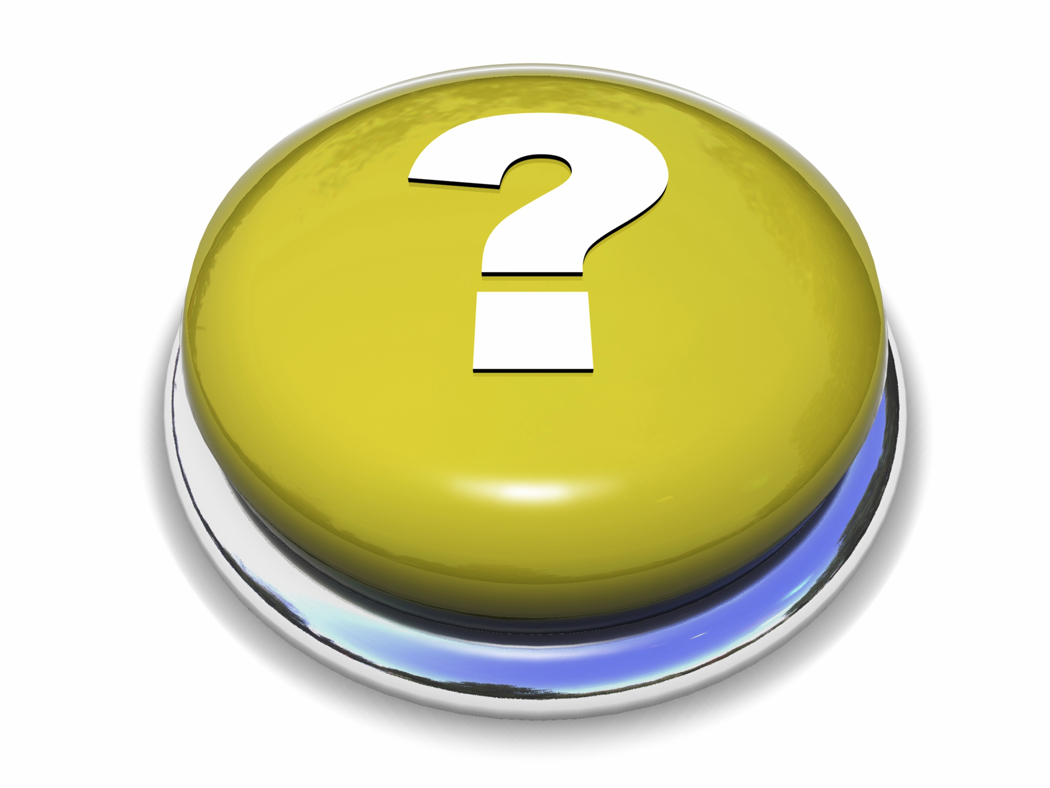 56